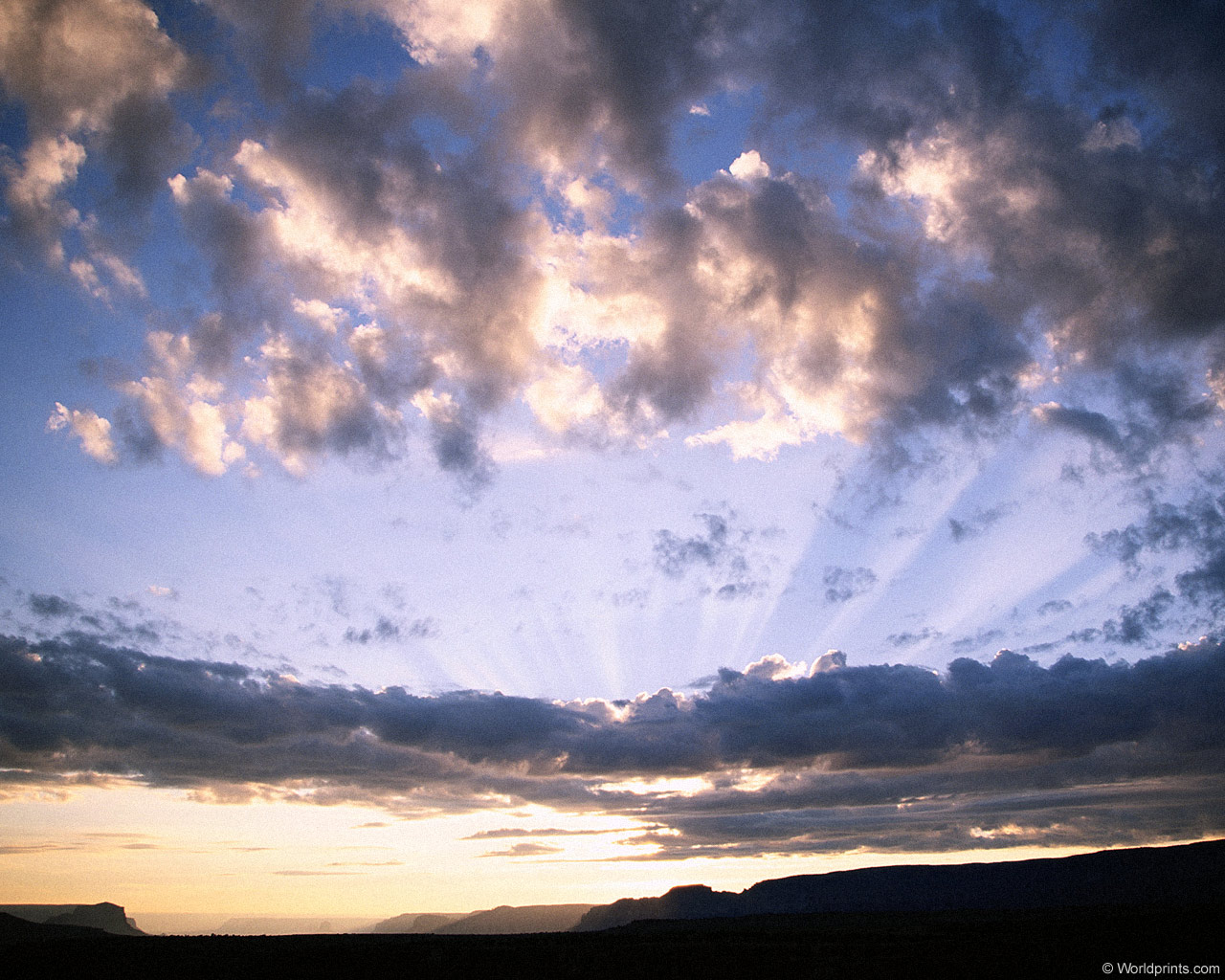 ПРИЧИНЫ, ВЛИЯЮЩИЕ НА КЛИМАТ.
ЦЕЛЬ:
Сформировать представление о причинах, влияющих на климат, таких как географическая широта и высота над уровнем моря.
Причинно – следственные связи:
Различная высота Солнца
По-разному нагревается земная поверхность
Различная температура воздуха
тепло
Океан
Суша
влага
Сравнительная характеристика типов климата:
Характеристика климата под влиянием океана и моря.
Влияние течений на климат.
Увеличение количества осадков
Теплое течение
Повышение t воздуха
Увеличение испарения
Уменьшение количества осадков
Холодное течение
Понижение t воздуха
Уменьшение испарения
Вопросы для закрепления:
Вопросы для закрепления:
Где зима холоднее, в Москве или Париже?
Перечислите черты отличия морского климата от континентального.
У какого берега Скандинавского полуострова образуется лед? Почему вы так думаете?
Домашнее задание:
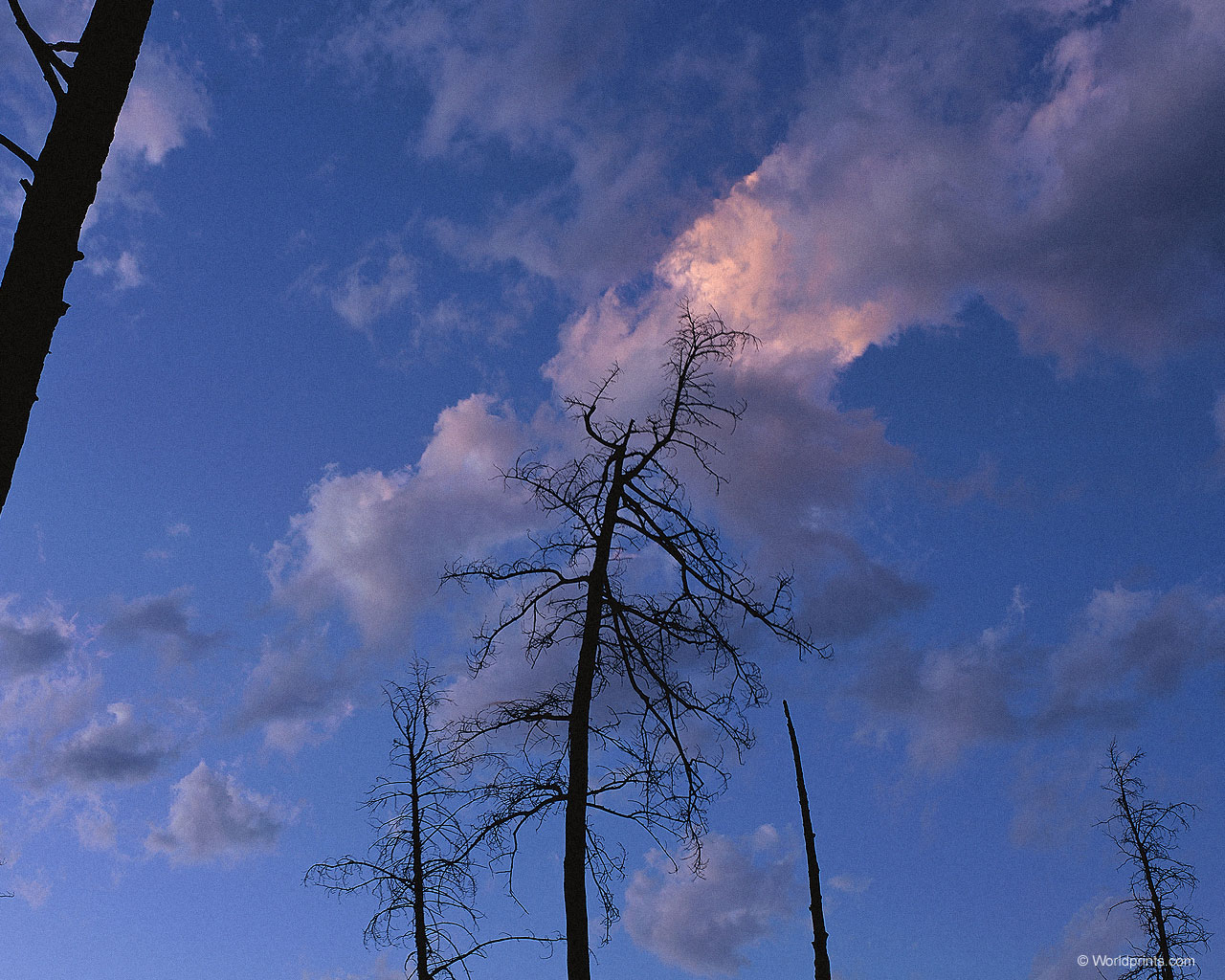 § 45;
Вопросы к после параграфа;
Конспект.